منصة القفز  Vault Table  
ارتفاع  المنصة 135 سم مقاسه من الأرض
المادة :13.1: وصف التمارين على منصة القفز
يجب ان ينجز اللاعب قفزة واحدة في كل البطولات عدا بطولة نهائي القفز حيث يجب عليه ان يعرض قفزتين من   مجموعتين مختلفتين من مجاميع منصة القفز وبوضع طيران ثاني مختلف 
    (مثال .اماما خلفا -أوضاع مختلفه – تكورانحناء-القلبات البسيطه أوعلى الاقل نصف لفه تختلف عن قلبات هوائيه 
مع اللف وطيران بسيط). كل قفزة تبدأ بركضه تقربية ونهوض بكلا القدمين (مع او بدون القفزة العربية ) الى لوحة القفاز بالرجلين معا . و قد تحتوي القفزة على لفة واحدة أو عدة لفات حول محوري الجسم . و بعد القفزة الأولى ، يجب على اللاعب الرجوع من دون تأخر إلى نقطة البداية وعلى اللاعب ان يبدأ القفزة الثانية عند اعطاء اشارة D1 . لاداء القفزة الثانية.اعب أن يبدأ القفزة الثانية
المجاميع الحركية لمنصة القفز هي :
م 1 . قفزات اليدين الأمامية والقفزات بأسلوب الياماشيتا 
م 2 . قفزة اليدين مع ¼ او ½ لفة بالطيران الأول ( باسلوب قفزات تسوكاهارا& كازاماتسو ) 
م 3. القفزات من القفزة العربية مع طيران ثاني بوضع خلفي
م 4. القفزات من القفزة العربية مع ½ لفه بالطيران الاول وبوضع طيران ثاني امامي
م 5. القفزات مع لف كامل او ¾ لفه بالطيران الأول وبوضع طيران ثاني خلفي
2.كل قفزة لها رقم وقيمة في جدول الصعوبات والمجموعة الحركية التي تنتمي لها . تطبق المبادئ العامة التالية :
المادة : 13.3 جدول الخصومات والاخطاء الخاصة بمنصة القفز
القفز فتحا"
النواحي الفنية :
القسم التحضيري : يبدأ اللاعب الحركة بالوقوف على بعد لا يزيد عن 25 م ، من لوحة النهوض ويبدأ الجري على المشطين بخطوات منتظمة متزايدة في السرعة حتى يصل الى السرعة المطلوبة في الخطوات الاخيرة التي تسبق النهوض .
القسم القيادي : عند وصول اللاعب الى لوحة القفز يبدأ النهوض والجسم الى الخلف قليلا يكون الدفع انفجاريا ( اقصى قوة باقل زمن ) 
القسم الرئيس : يبدأ الجسم في الطيران الاول الذي يكون عاليا اذا كانت زاوية الهبوط على لوحة الهبوط كبيرة وزاوية الدفع صغيرة ، اما اذا كانت زاوية الهبوط على لوحة القفز صغيرة فزاوية الدفع تكون كبيرة وبذلك يكون الطيران الاول اقل ارتفاعا ، وفيه تارجح الرجلان خلفا عاليا وهما مضمومتان وممدودتان للوصول فوق المستوى الافقي لسطح الحصان وتتحرك الذراعان الى الامام الاعلى ويصنع الجسم خطا مستقيما مائلا ويتجه النظر الى سطح الارتكاز ، وتوضع اليدان قبل نهاية الجهاز بقليل وهما ممدودتان ثم يدفع اللاعب الجهاز بقوة عندما يصل حزام الكتفين المستوى العمودي فوق اليدين ، تفتح الرجلان وترتفع الذراعان مائلتين عاليا للوصول الى مرحلة الطيران الثاني .
القسم النهائي : يضم اللاعب الرجلين ويمد الجذع ويهبط على المشطين مع ثني الركبتين نصفا ووضع الذراعين جانبا ثم مد الركبتين وخفض الذراعين اسفل للوقوف مقاطعا خلفا .
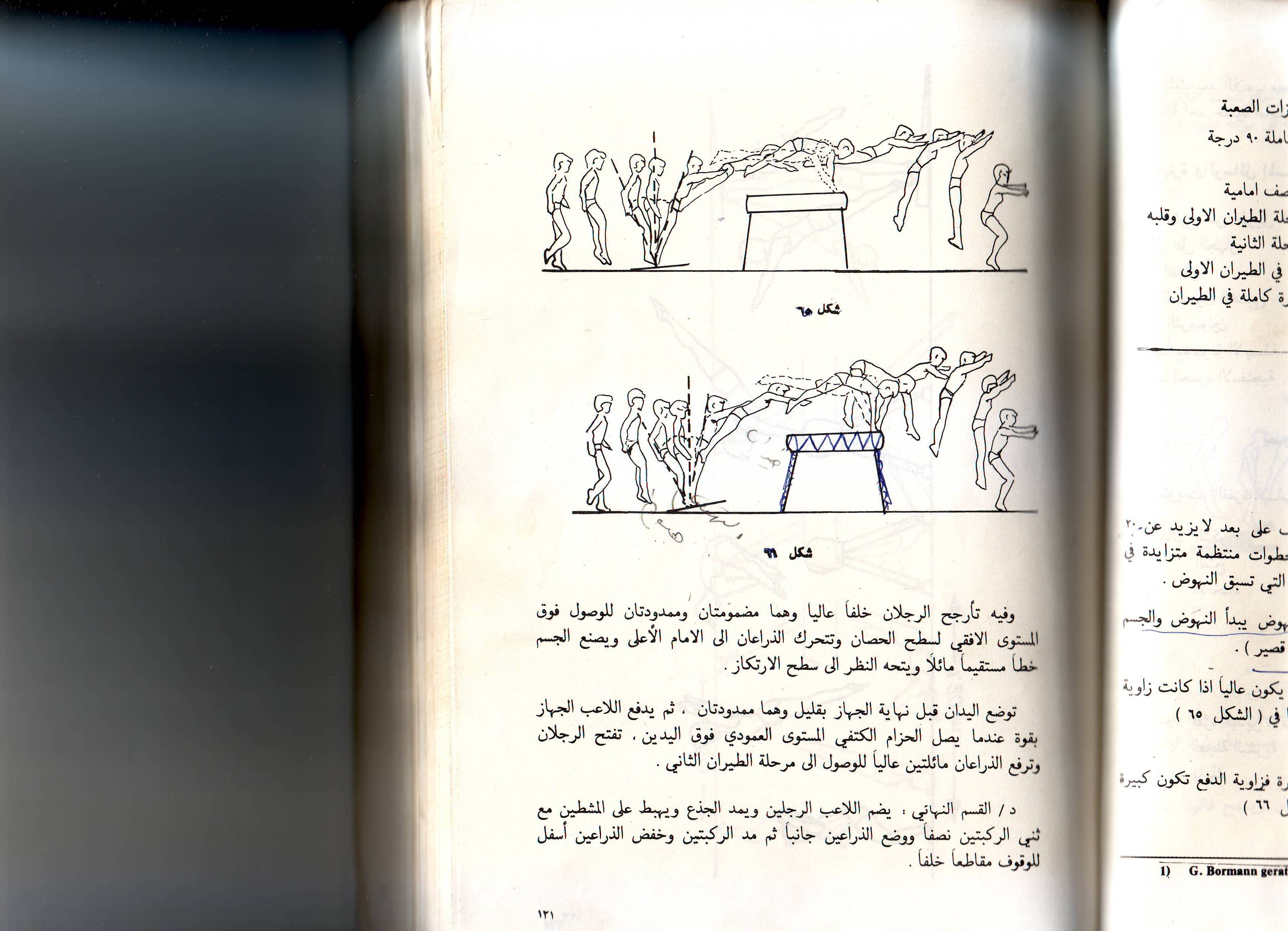 القفز ضما"
النواحي الفنية : 
     ان النواحي الفنية لهذه القفزة تشابه القفز فتحا الا ان الاختلاف الوحيد هو بعد الارتكاز تثنى الركبتين والفخذين في مرحلة الطيران الثاني استعدادا للهبوط لوضع الوقوف المقاطع خلفا .